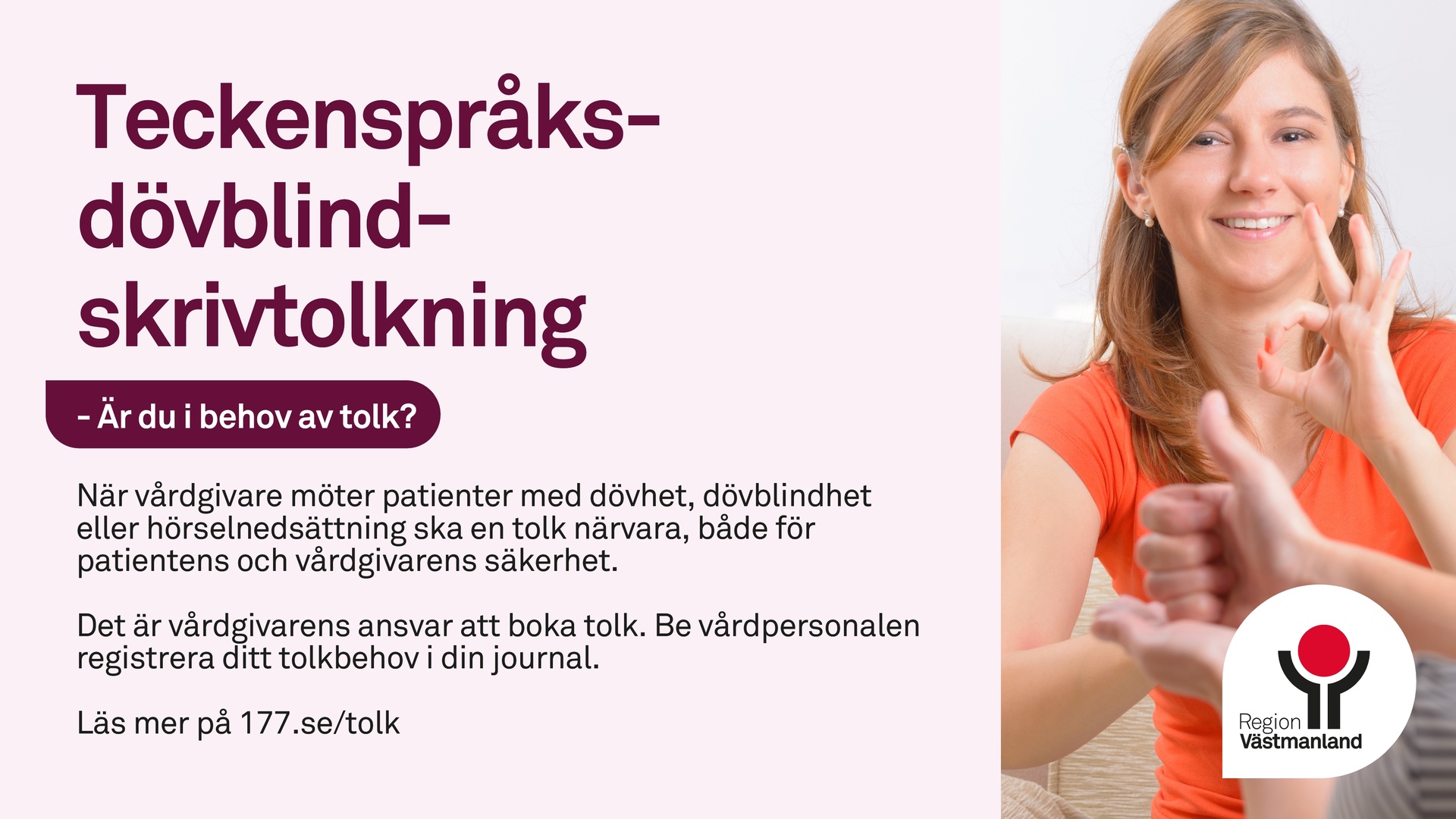 1
2022-09-01
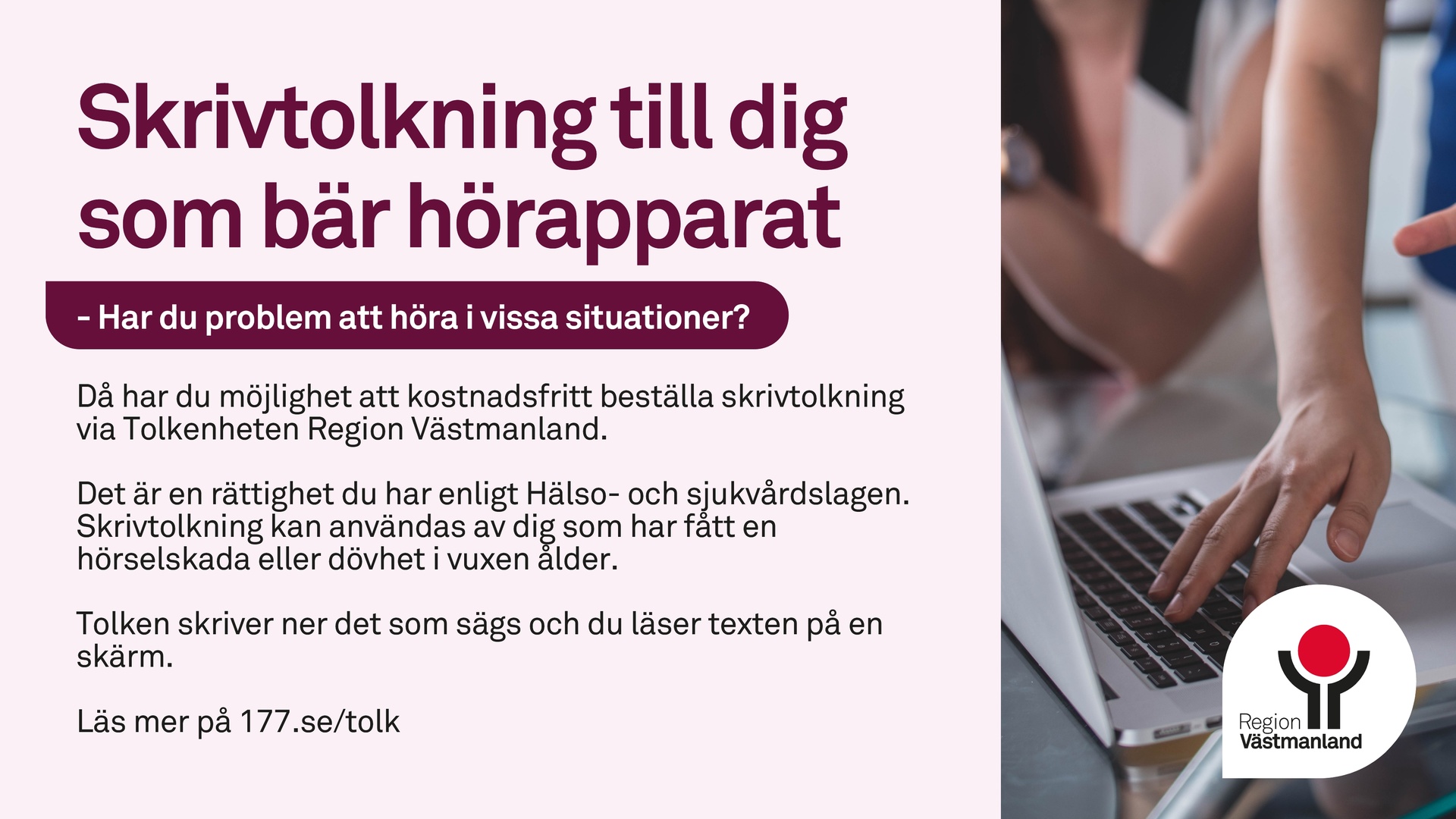 2
2022-09-01